PLAN DE MOVILIDAD SOSTENIBLE
¿QUÉ SON LOS PLANES MES?
Los Planes de Movilidad Empresarial Sostenible, Planes MES, surgen como una iniciativa del Área Metropolitana del Valle de Aburrá, para que las organizaciones reflexionen sobre los impactos que tienen los viajes de sus colaboradores e implementen estrategias que contribuyan a mejorar la movilidad, la calidad del aire, la salud y la calidad de vida de los habitantes del territorio metropolitano.

Esta estrategia se enmarca en el Plan Integral de Gestión de la Calidad del Aire – PIGECA del Valle de Aburrá, hoja de ruta metropolitana que incluye metas de calidad del aire a través del trabajo conjunto entre los distintos actores que cohabitan en el territorio, tanto institucionales, como públicos y privados.
MARCO LEGAL
Resolución 1379 de 2017​.​​
"Por medio de la cual se adoptan los Planes de Movilidad Empresarial Sostenible - Planes MES - como una medida que contribuye al desarrollo de una gestión integral de la calidad del aire y la movilidad en la jurisdicción del Área Metropolitana del Valle de Aburrá“.

CAPÍTULO I - Disposiciones Generales 
CAPÍTULO II - Planes de Movilidad Empresarial Sostenible —Planes MES
CAPÍTULO III - Disposiciones Finales
Resolución 171 del 2017
"Por medio de la cual se modifica parcialmente la Resolución Metropolitana 1379 de 2017"
Se modifica los artículos 5.
Formulación de Planes de Movilidad Empresarial Sostenible —Plan MES. Las entidades, instituciones, organizaciones o empresas públicas y privadas de que trata el artículo 3 de la presente resolución, deberán formular un Plan de Movilidad Empresarial Sostenible que tenga el potencial de reducir las emisiones generadas al aire por los desplazamientos que realizan los trabajadores desde y hacia su lugar de origen y destino. Dichos Planes MES deberán ser desarrollados teniendo en cuenta la pirámide invertida de la movilidad donde los viajes no motorizados tienen la mayor prioridad, seguido de los viajes en transporte público y por último los viajes en transporte privado individual motorizado.
Resolución 2036 de 2019​. 
​​
"Por medio de la cual se modifica parcialmente la Resolución Metropolitana 1379 de 2017“

Se modifica los artículos 6 y 9 
Artículo 6. Gura Metodológica de Elaboración de Planes de Movilidad Empresarial Sostenible. a través de la Plataforma interactiva PMES-SIM alojada en el Sistema de Información Metropolitano V5.

Artículo 9. Metas de los Planes de Movilidad Empresarial Sostenible. Los Planes MES tendrán como meta la reducción de un 20% de las emisiones de CO2 per cápita generadas por los viajes al trabajo para el segundo año de implementación y de un 10% de reducción per cápita durante el primer año de implementación, el cual contará a partir de la aprobación del Plan MES por parte de la Entidad. Entiéndase por emisiones per cápita a la división del total de las emisiones de la organización entre el número total de colaboradores durante el año de reporte; por lo tanto, se tendrá un resultado de emisiones por persona, por organización.
¿QUIÉN DEBE PRESENTAR LOS PLANES MES?
Según la Resolución 1379 de 2017, todas las organizaciones privadas y públicas que tengan más de 200 trabajadores directos e indirectos, y cuyas instalaciones se encuentren en alguno de los 10 municipios del Valle de Aburrá.

Nota: Las entidades, instituciones, organizaciones o empresas públicas y privadas que cuenten con menos colaboradores, podrán implementarlos voluntariamente, en aras de contribuir con la sostenibilidad ambiental en el Valle de Aburrá.
Pasos para la adopción de un Plan MES:
Para formular e implementar los Planes MES, es necesario el compromiso de la alta dirección, para que toda la organización se disponga a implementar y acoger las estrategias que permitan un cambio de hábito hacia la movilidad sostenible.  Adicionalmente, se deberá conformar un comité y designar un líder que  elabore, impulse y monitoree el desarrollo de los Planes al interior de la organización, entre otras acciones.
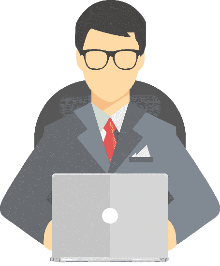 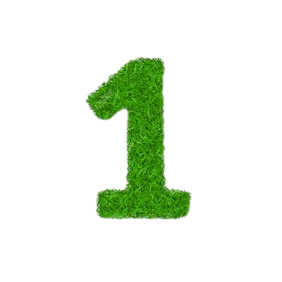 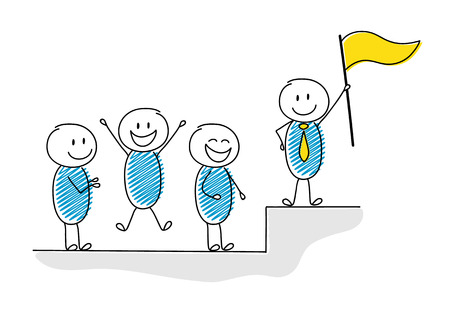 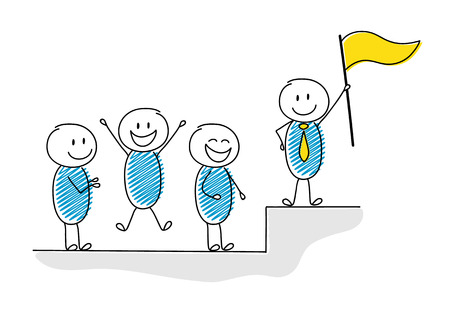 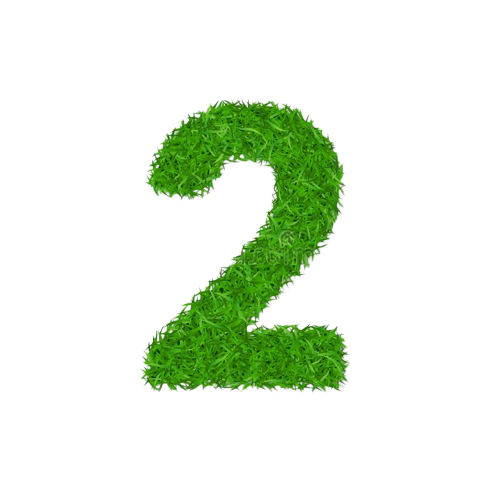 Responsabilidades del Comité de Movilidad Sostenible
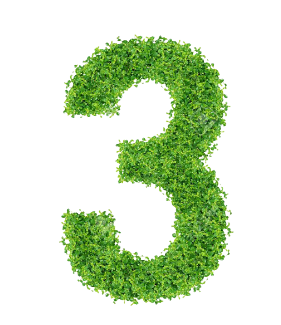 Formulación del PMES
Diagnóstico: permite identificar la dinámica actual de movilidad de la organización y permite establecer la línea base de indicadores de emisiones para el futuro cumplimiento de la meta.
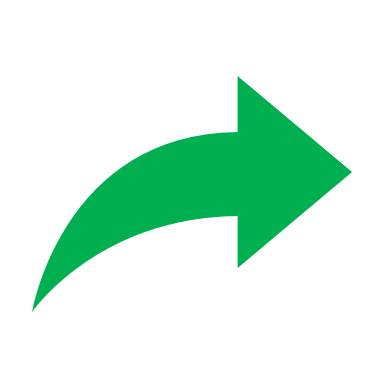 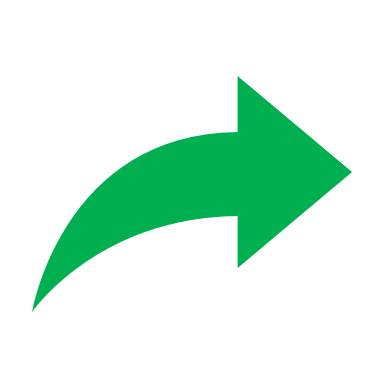 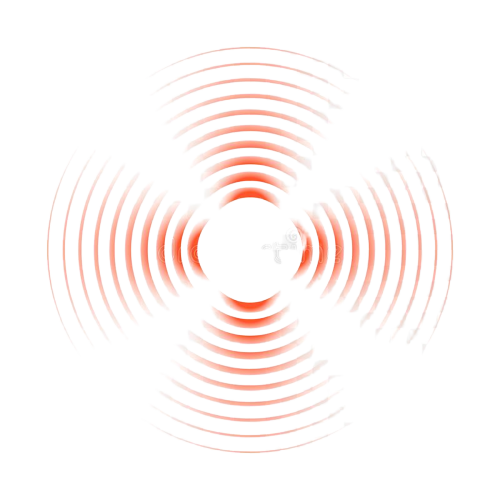 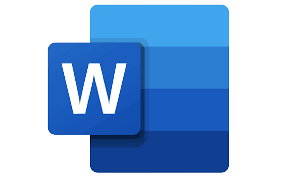 Anexo 2 – ENCUESTA MOVILIDAD A COLABORADORES
Anexo 1- ENCUESTA DE EVALUACIÓN DE SITIO
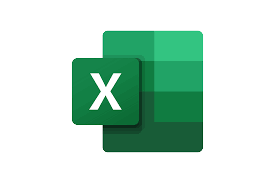 Evaluación de Sitio
Permite identificar las condiciones del entorno, infraestructura, recursos y programas de movilidad existentes en las organizaciones. Esta evaluación sirve de base para identificar las potenciales alternativas para la implementación de estrategias de movilidad sostenible al interior de la organización. La evaluación de sitio comprenderá:
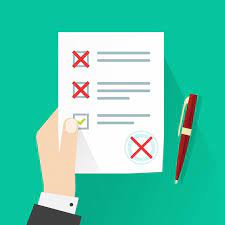 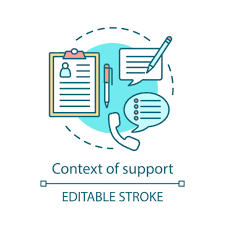 Identificación de información general de la organización:
La información de contacto de la organización y del Promotor y La actividad económica de la organización.
Número de estacionamientos disponibles en la infraestructura de la organización para vehículos particulares (motos y carros) ¿cuál es su distribución y cómo es el mecanismo de asignación?
 Medio de comunicación para difundir la información
Número de sedes o instalaciones de la organización..
Tipo de personal de la organización:
Número total del personal
Trabajadores, estudiantes, personal operativo, personal administrativo, edad, estrato socio económico, perfil académico entre otros.
Identificar si existen personas con movilidad reducida (PMR) y si la edificación está preparada para recibirlas.
Horarios de Ingresos
Número de estacionamientos disponibles dentro de la infraestructura de la organización para bicicletas
Número de sedes o instalaciones de la organización..
Identificar equipamientos, servicios, comercio, espacio público que hay alrededor de la organización (número de bancos, supermercados, centros educativos, restaurantes, gimnasios, entre otros).
Realizar un análisis de accesibilidad respecto a la infraestructura existente y frente a los diferentes modos de transporte ¿Qué tan seguro, cómodo, es acceder a la organización en bicicleta, caminando, en servicio público y en carro o moto?
Identificar parqueaderos disponibles para los colaboradores ubicados en zonas aledañas..
Identificar rutas de buses, paraderos autorizados y estaciones del Sistema Masivo de Transporte
Identificar las ciclorrutas y estaciones del sistema de bicicletas públicas existentes
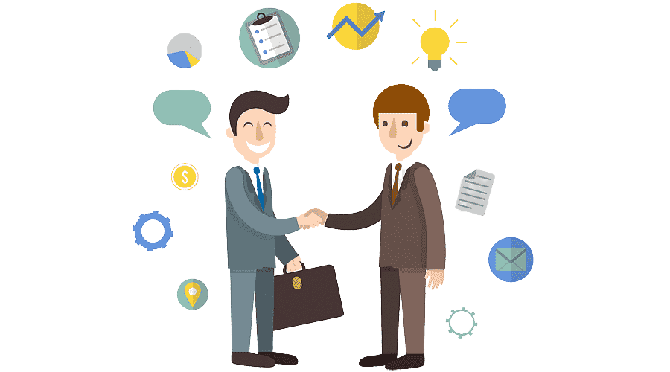 Encuesta de movilidad a colaboradores
El objetivo de este punto es identificar los patrones y preferencias en materia de movilidad de los colaboradores entre el origen y destino.
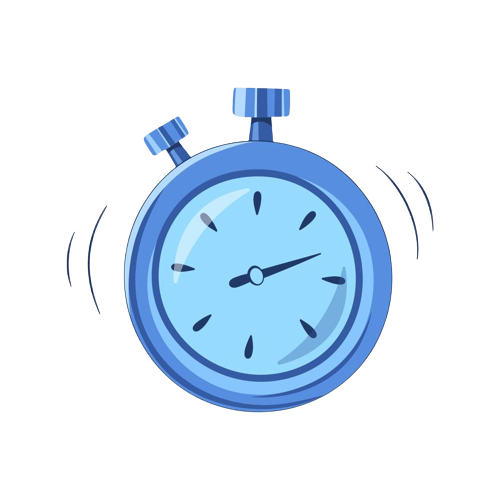 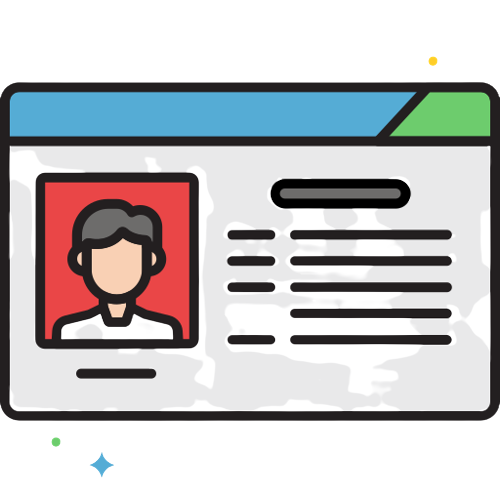 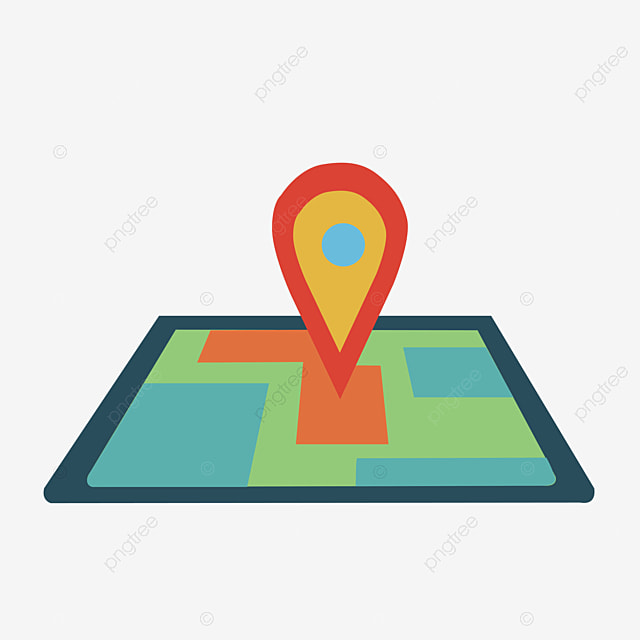 Tiempos promedio de desplazamiento de los colaboradores.
Dirección de residencia.
Mapa de Ubicación
Información general de los colaboradores.
Anexo 2 – ENCUESTA MOVILIDAD A COLABORADORES
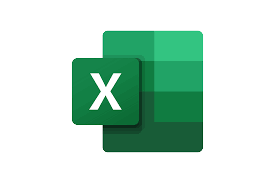 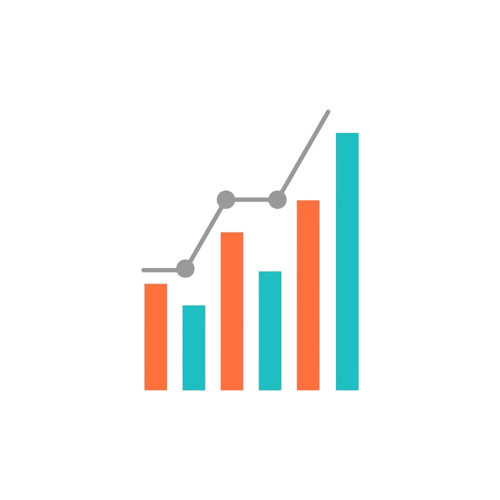 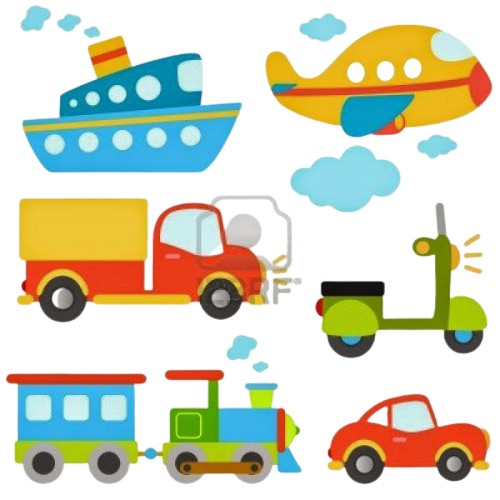 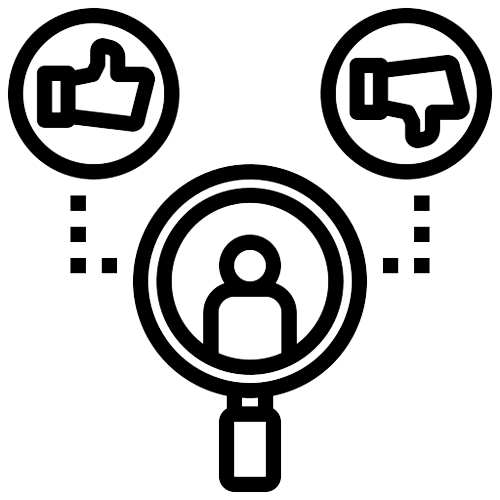 Preferencias de los colaboradores en la selección de sus modos de viaje.
Modos de transporte usados por los colaboradores.
Disposición al cambio frente a alternativas de movilidad sostenibles.
Formas de Diligenciar la Encuesta a Colaboradores
Las preguntas e información de la encuesta se diligencian a través de la plataforma web para facilitar la aplicación de la encuesta.

Aplicativo SIM V5

También hay varias opciones por si es complicado el ingreso del personal al aplicativo.
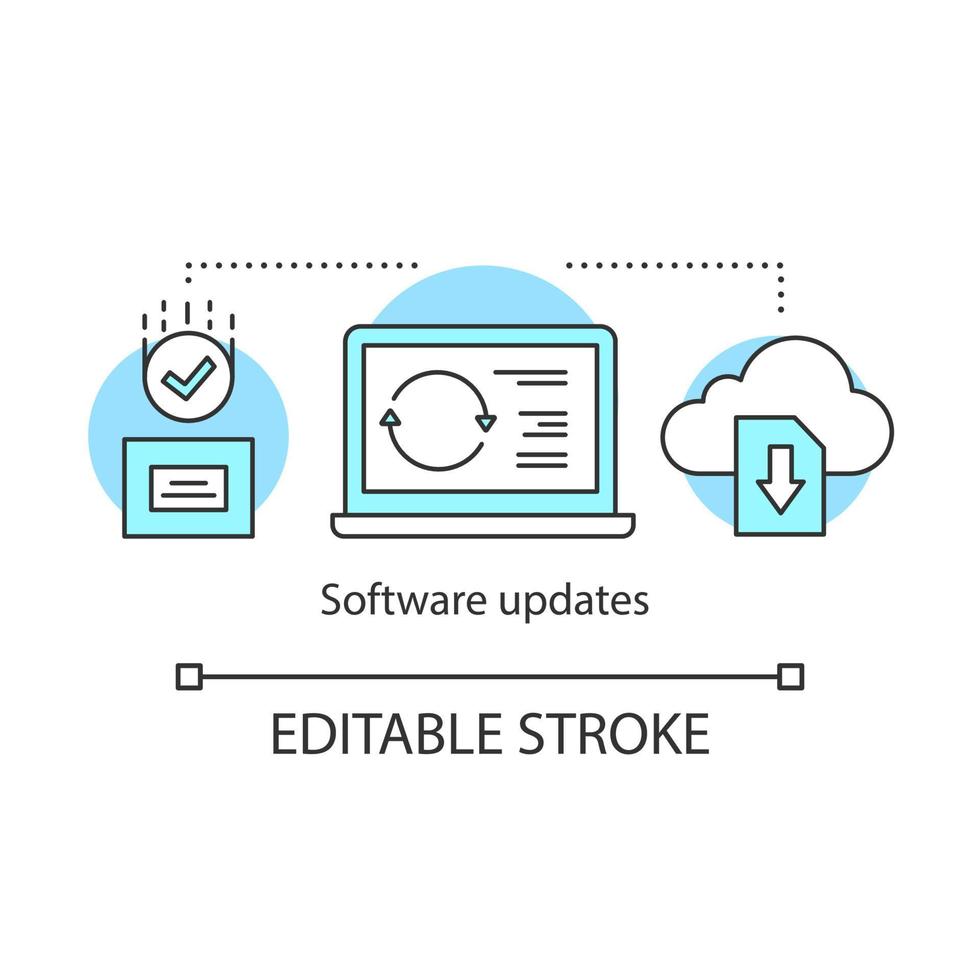 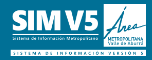 IMPORTANTE: Es fundamental definir la muestra de la población a encuestar, con el fin de que sea una cantidad representativa y refleje la realidad de la empresa en términos de movilidad; en caso de que la organización cuente con multiplicidad Anexo 2- Encuesta de movilidad a colaboradores 24 de sedes o instalaciones, deberá calcularse para cada una.
Cálculo de la Muestra
El plan de muestreo utilizado para generar las encuestas de trabajadores es el aleatorio simple sin reemplazo para variables cualitativas, en el cual se desconoce la desviación.
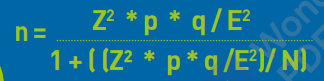 Los primeros parámetros son P y Q, que corresponden a la proporción de la población y su complemento, respectivamente. Como ambos valores son desconocidos dado que no se posee información “fiable” de la proporción de la población lo que se hace es estimar una varianza máxima y asignar tanto a P como Q un valor de 0,5.
En el cálculo de la muestra también se incluye el error máximo permisible, conocido como E

Para el reporte de las encuestas descritas, desde la Entidad se proporciona la Plataforma PMES-SIM, como herramienta tecnológica de tabulación, registro, visualización de datos y reporte de información. El aplicativo se encuentra alojado en el Sistema de Información Metropolitano V5, correspondiente al portal de Autoservicio provisto desde la Entidad con objeto de centralizar la gestión de servicios en trámite con la Autoridad Ambiental.
Estrategias PMES
La implementación de estrategias es la mejor manera en que las organizaciones definen el camino hacia el sostenimiento y así alcanzar su propósito positivo desde las tres dimensiones más importantes. La económica, la social y la ambiental.
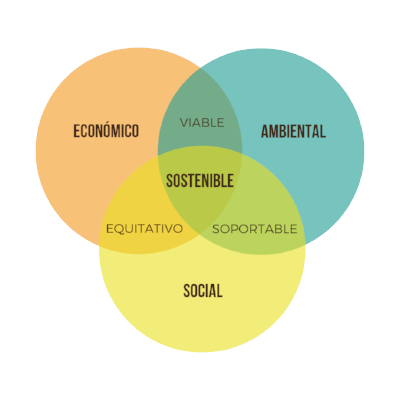 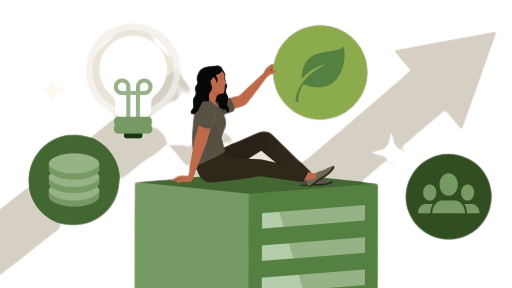 Cronograma Plan de Movilidad Sostenible
El cronograma es la herramienta utilizada para la planificación, el control y la gestión de las actividades del PMES. En este recurso establecemos los tiempos ideales esperados para la realización de cada actividad, para favorecer el cumplimento de cada una de ellas.
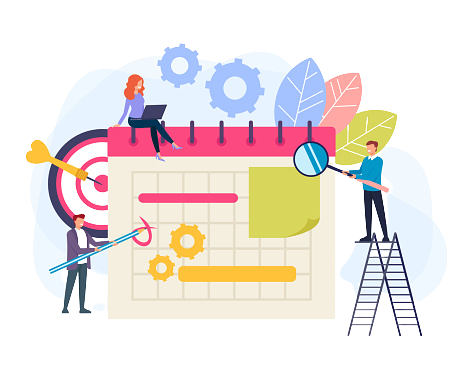 Actividades
Descripción
Responsables
Recursos
Ejecución
Soportes y Observaciones
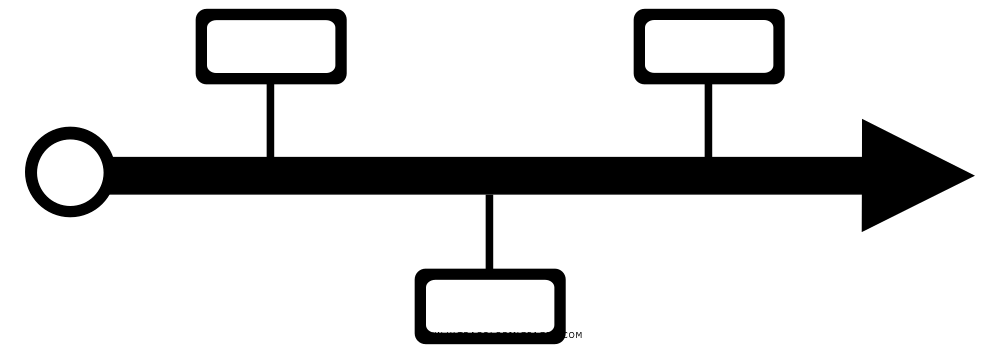 Ejecución de Actividades
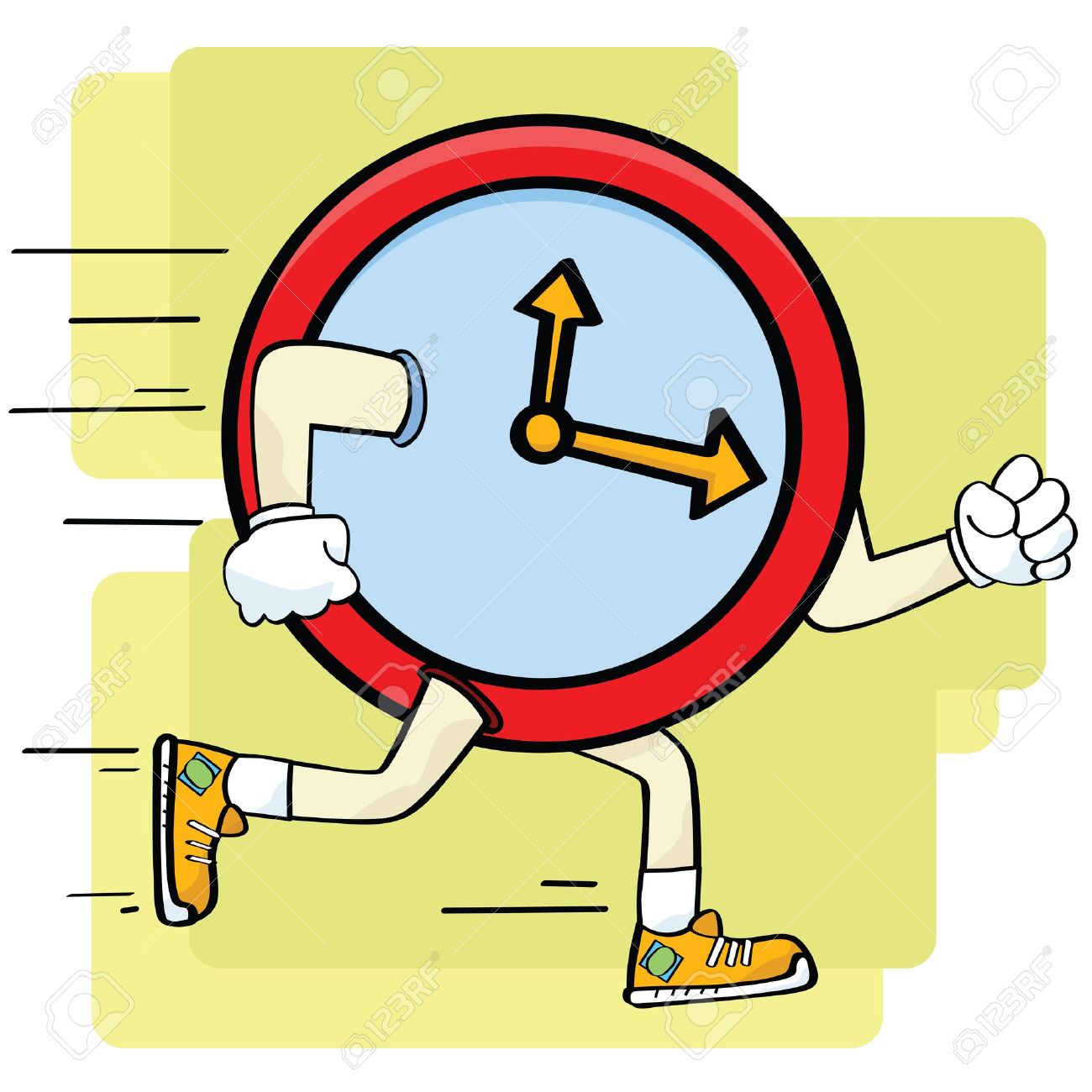 Plan De Comunicaciones
Definición de objetivos
deben cumplir con las características de un objetivo SMART, es decir, ser específicos, medibles, alcanzables, relevantes y limitados en el tiempo.
Análisis del público objetivo
es importante tener claridad la segmentación del público, teniendo en cuenta los principales intereses de las personas de acuerdo con su rol dentro de la organización
Estrategia de comunicación interna
El propósito de las estrategias de fomento es sensibilizar y socializar con el personal interno las estrategias de movilidad sostenible que serán implementadas en la organización. 
Estrategia de comunicación externa
Aunque el interés del fomento de la cultura en la organización tiene como publico objetivo al personal interno, visibilizar las estrategias de movilidad sostenible con la comunidad en general permite no solo mejorar la imagen como organización sino también volverla más competitiva ante otras organizaciones
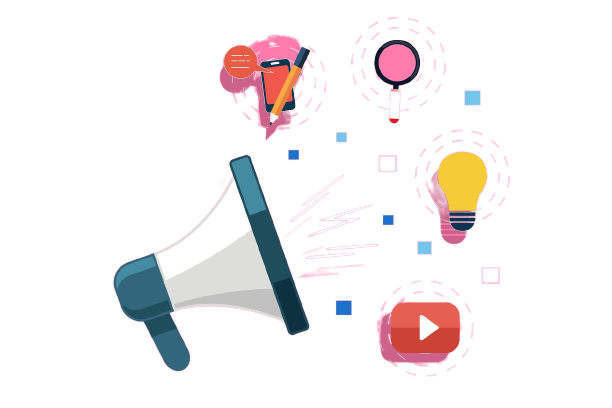 Comunicados sobre la Sostenibilidad con Presupuesto
Las Organizaciones realizan comunicados sostenibles a partir de publicaciones en redes sociales, por medio de carteleras, correo electrónico sobre los beneficios que trae para el medio ambiente el uso de estas estrategias.
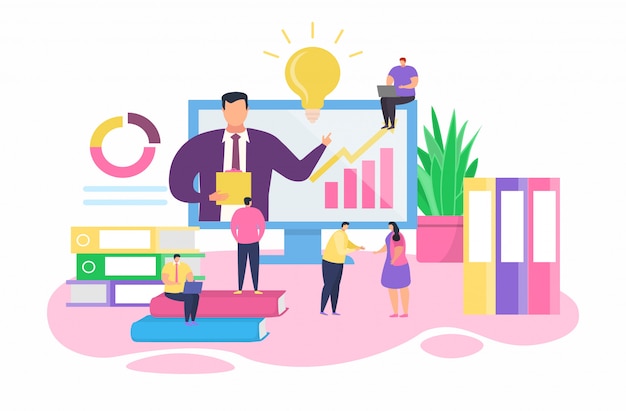 Que debe contener:
Estrategia
Objetivo
Público Objetivo
Mensaje
Comunicación Interna / Externa
Presupuesto Estimado
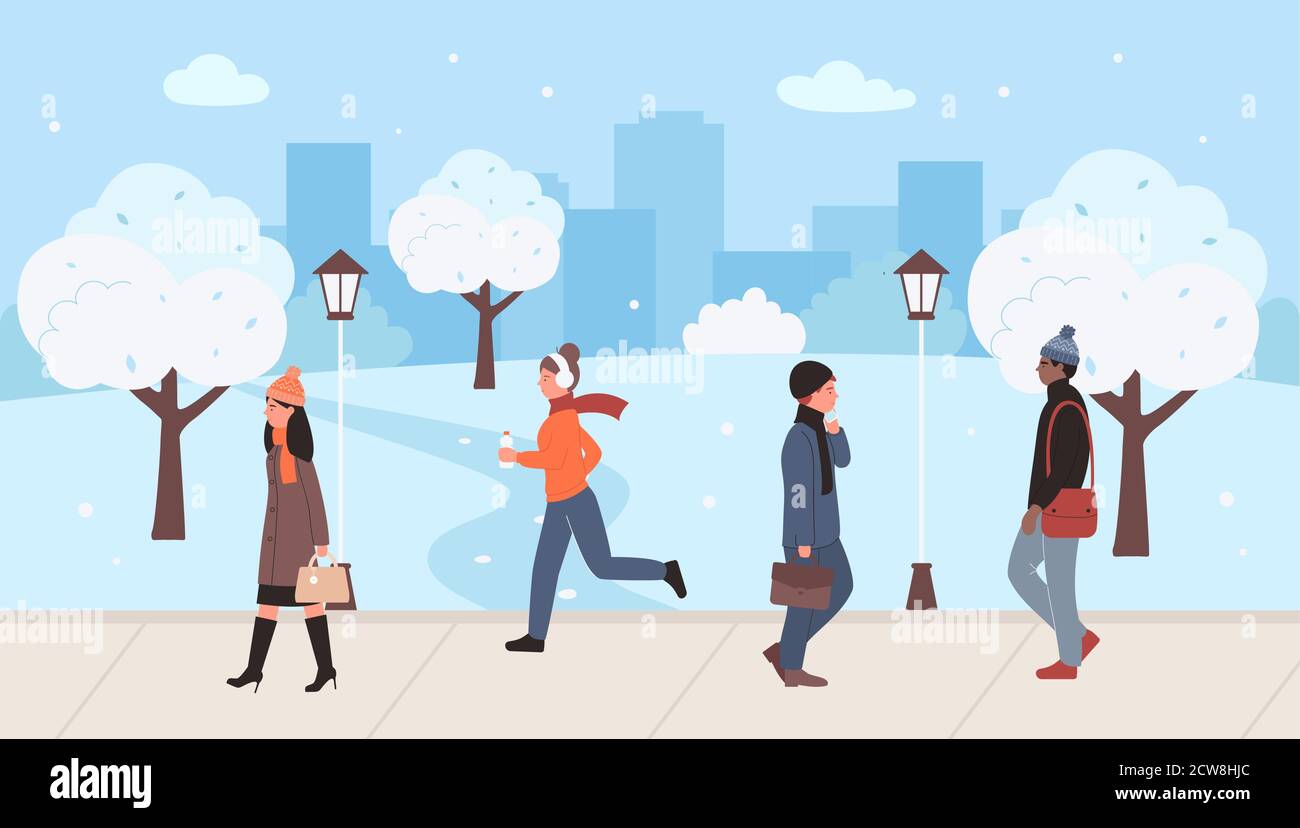 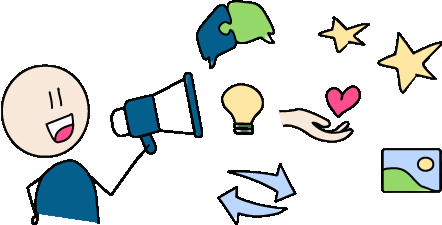 Realización de capacitaciones en temas de movilidad, sensibilización ambiental, entre otros.
Ir al trabajo caminando y así promover estilos sostenibles.
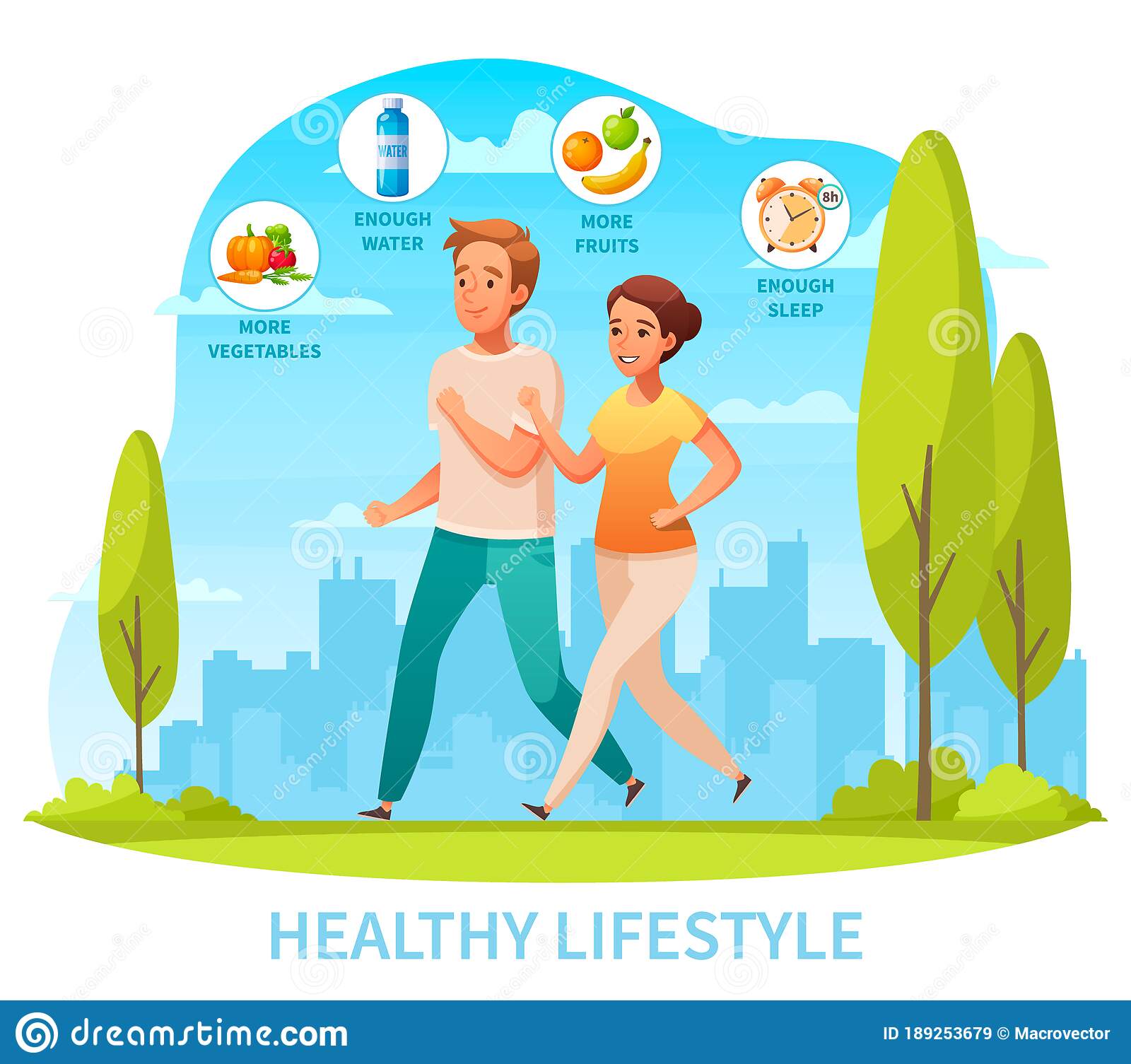 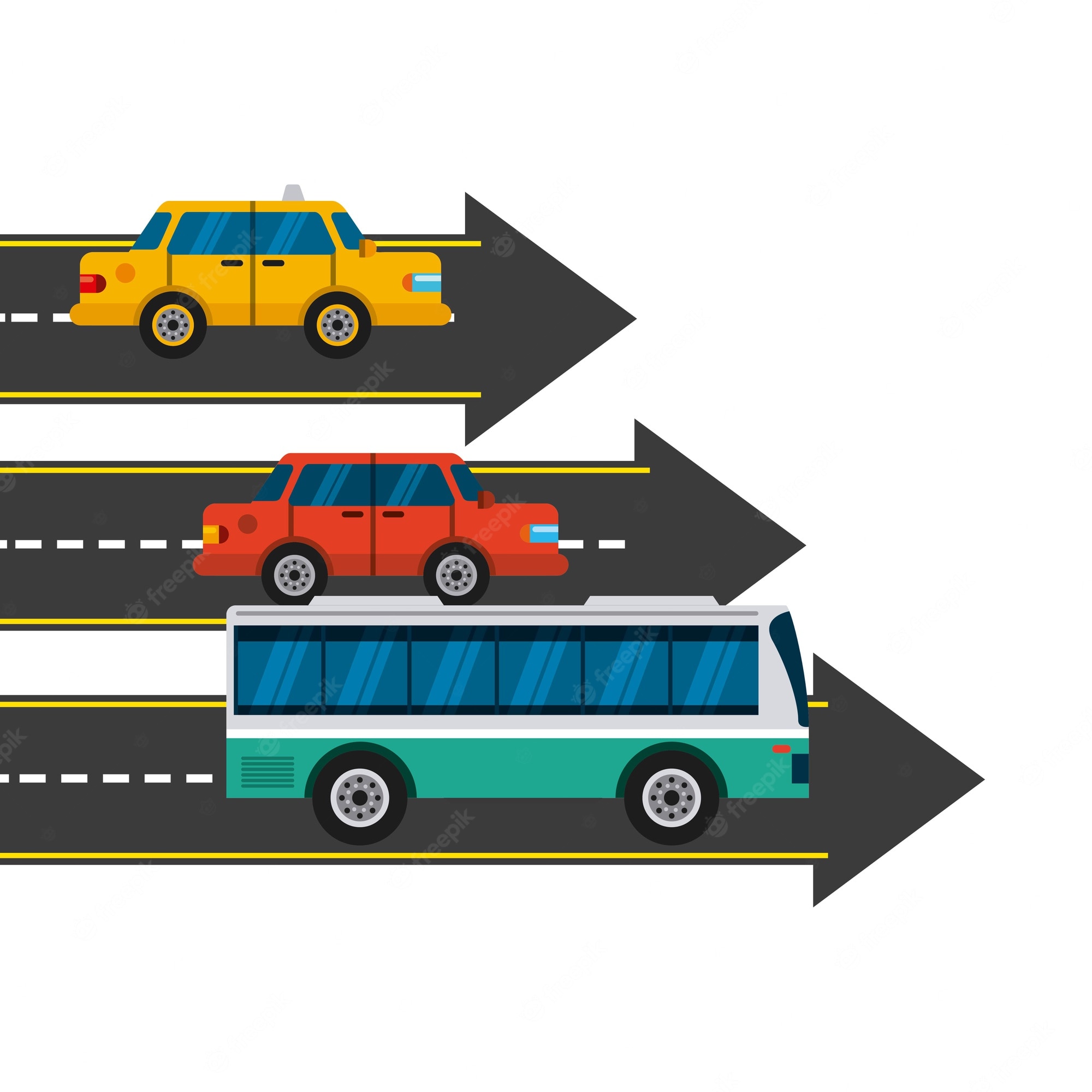 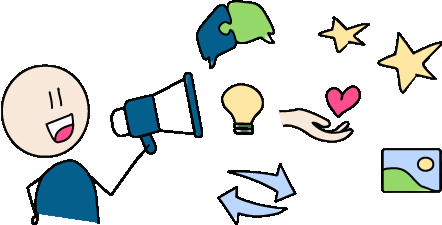 Promoción de los estilos de vida saludable por medio de caminatas y usar bicicleta.
El uso de transportes públicos
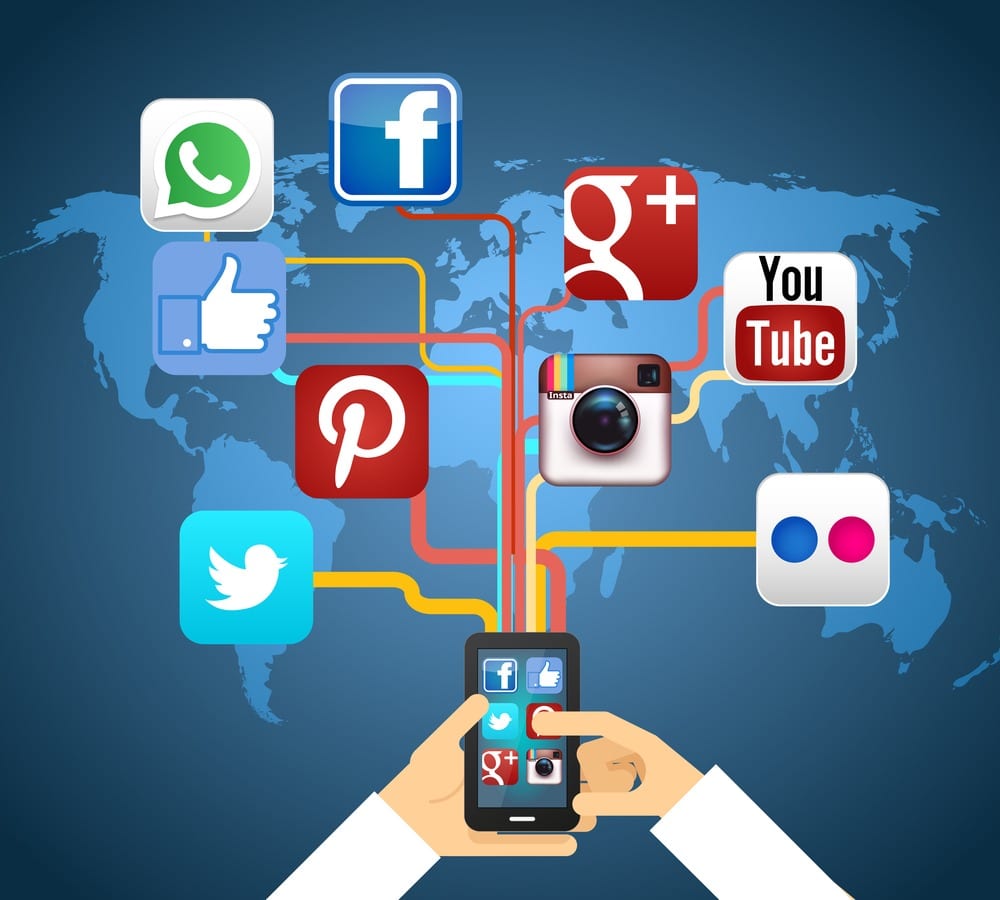 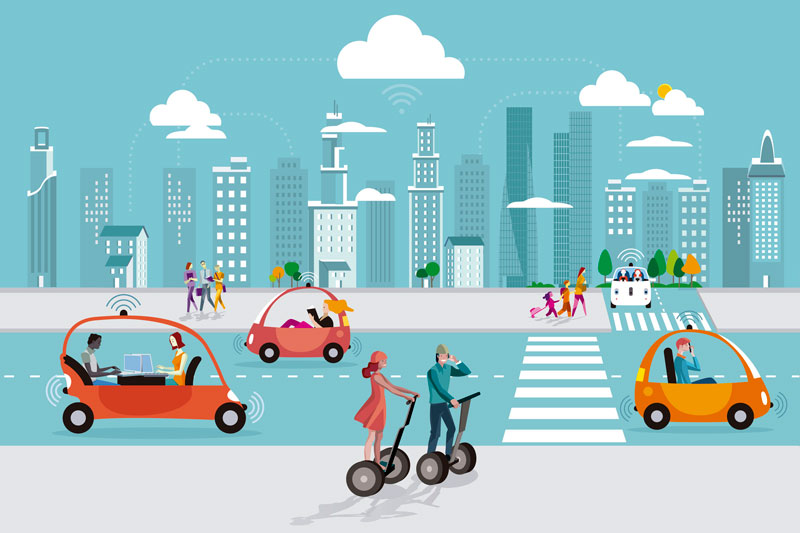 Publicaciones en redes sociales ya que son medios corporativos que tienen un gran alcance.
Boletines de sostenibilidad promoviendo medios de transporte eléctrico, bicicletas, entre otros.
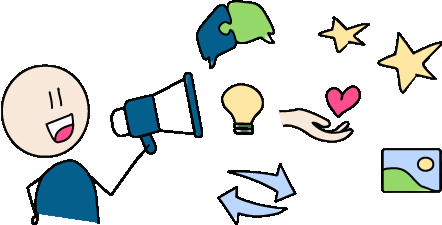 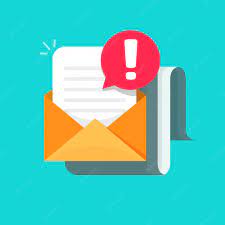 Correos electrónicos informando de las actividades sostenibles para el cumplimiento del PMES
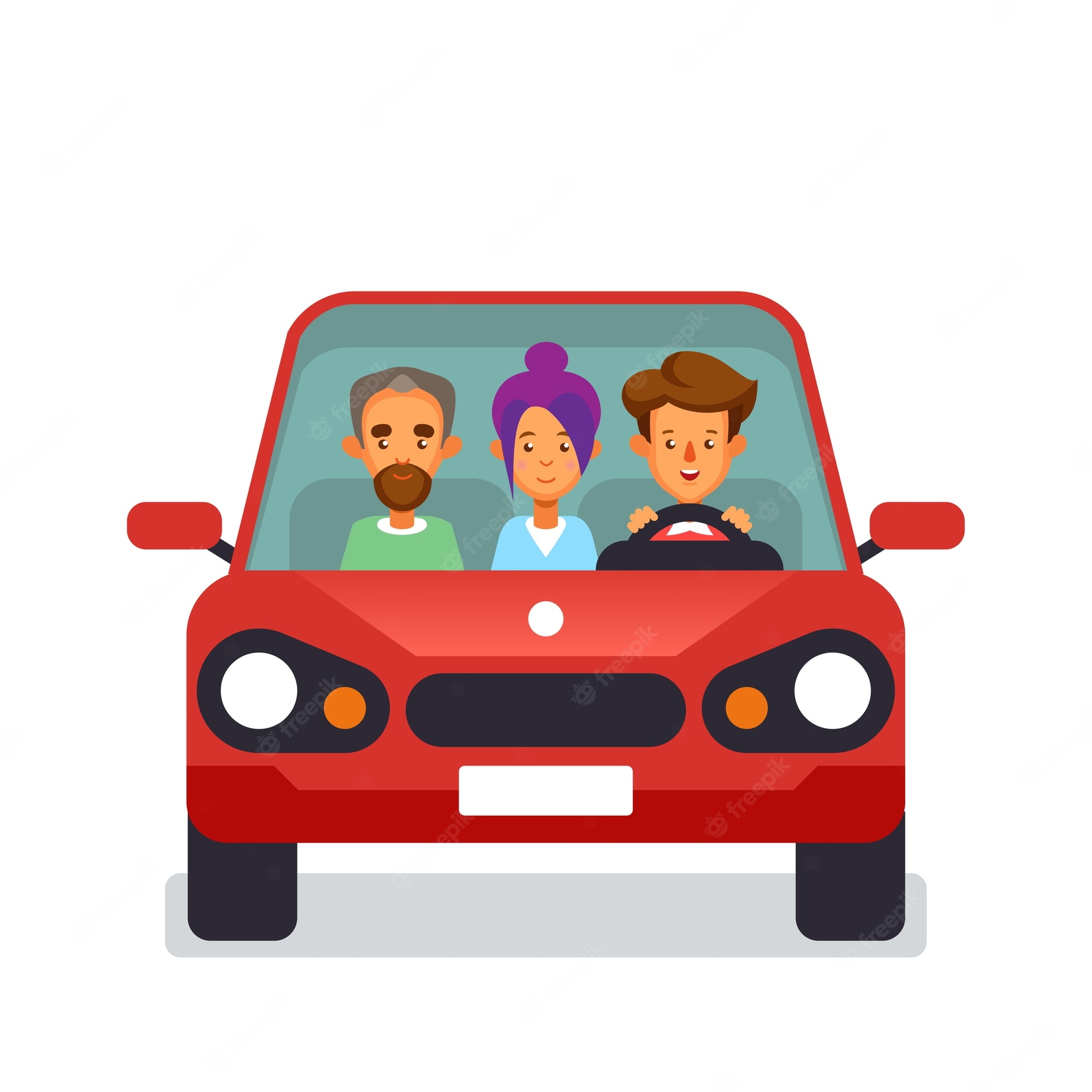 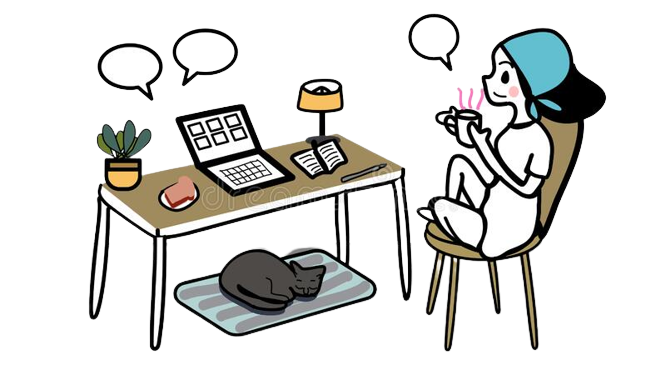 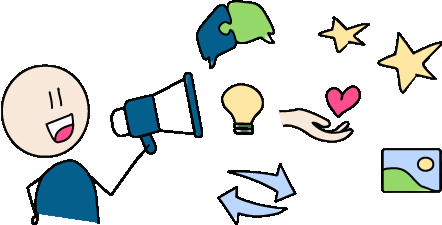 Promoción de uso compartido de vehículos.
Incorporar estrategias de trabajo en casa
Métodos de Transporte
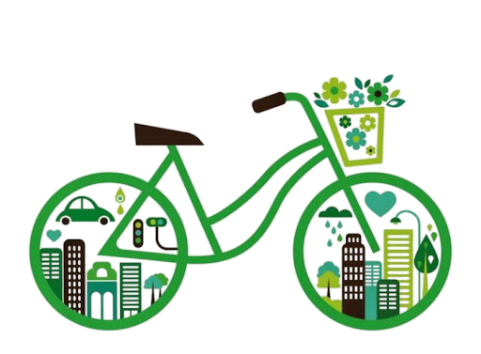 Medios de transporte:
Al trabajo en Bicicleta: ya que brinda beneficios económicos, para la salud, te permite ejercitarse todos los días sin necesidad de ir al gimnasio y es un medio de transporte que no genera contaminación.
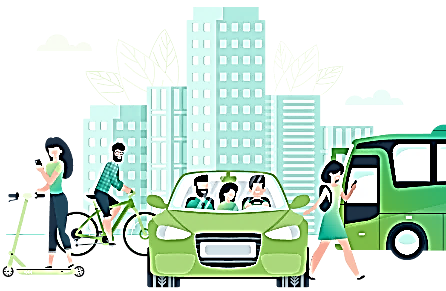 Integración del transporte público: implementación de la Tarjeta Cívica como medio de pago en la flota de las rutas integradas del Valle de Aburrá.
Vehículos que usan energías alternativas: que beneficia tanto económicamente como al cuidado del medio ambiente en el consumo de recursos naturales.
Caminar y Ciclorutas
Ir al trabajo caminando: Fortalece el corazón, minimiza el estrés, tonifica el cuerpo y previene la obesidad, Aumenta tu rendimiento físico, Te proporciona sentimiento de bienestar general y buenas practicas y Cuidamos el medio ambiente.
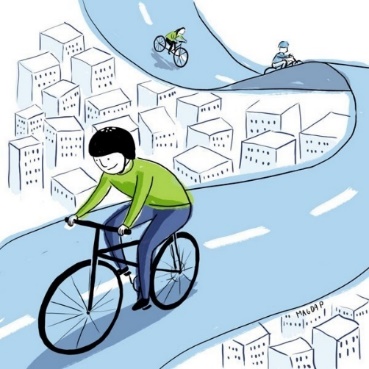 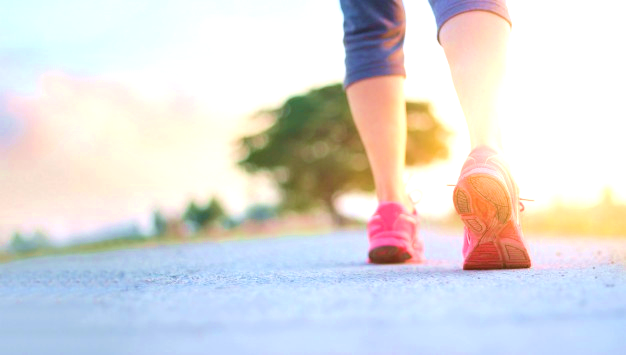 Cicloinfraestructura y ciclocaminabilidad: El Área Metropolitana del Valle de Aburrá construye 120 kilómetros de cicloinfraestructura, acompañados de parques de calle, cicloparqueaderos y mejoramiento del espacio público para el disfrute de sus habitantes.​
Incluyente para la ciclocaminabilidad, el cual integra los diez municipios y da a sus habitantes un territorio con espacios diseñados para las personas, por medio de intervenciones a la cicloinfraestructura existente y de la proyección de nuevos desarrollos.
Biciparqueaderos
En las organización realizan parqueaderos para bicicletas, haciendo a la vez campañas a la movilidad sostenible.
Ejemplos:

Para realizar estos parqueaderos en algunas Organizaciones se utilizan materiales que ya no se estaban usando, como: (ángulos de estructura, madera, largueros, etc.) esto promueve que:
El personal se sienta contento con sitios para ubicar sus bicicletas.
No se tienen costos.
Se reutilizan y se alarga la vida útil de los materiales
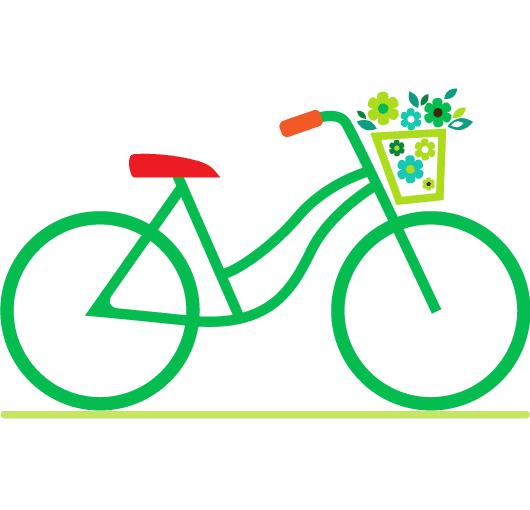 Biciparqueaderos en los diferentes lugares de la ciudad
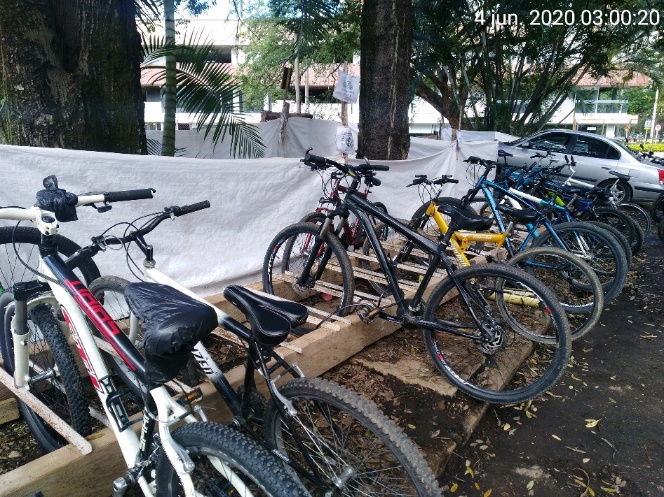 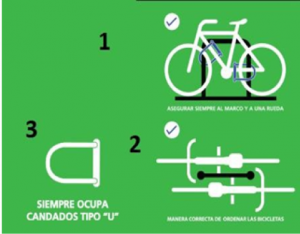 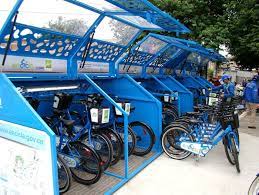 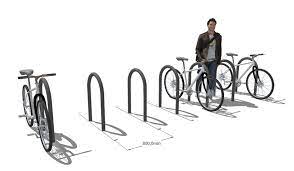 Instructivos para el parqueo de las bicicletas
Bici parqueaderos provisionales en nuestros sitios de trabajo.
Bici parqueaderos en las Universidades
Bici parqueaderos en los diferentes puntos públicos
Mapa de ubicación de la obras
Dentro de las Organizaciones se realizan mapas esquemáticos de las estaciones del metro para facilitar los puntos más cerca desde la vivienda hasta el sitio de trabajo.
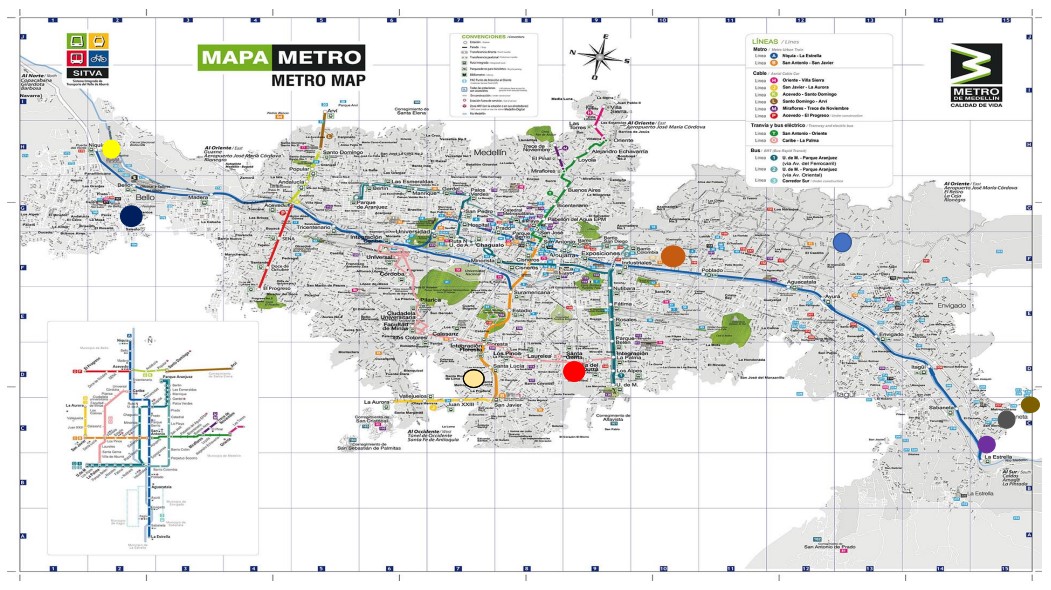 Seguimiento a la Implementación
El monitoreo periódico a las estrategias de movilidad, así como al comportamiento de los colaboradores de la organización de acuerdo a la recepción, vinculación y adopción de las acciones ejecutadas, permitirán evaluar y mejorar continuamente el proceso, de manera que se aprenda de las experiencias obtenidas y se ajuste el contenido con nuevas metas a futuro.
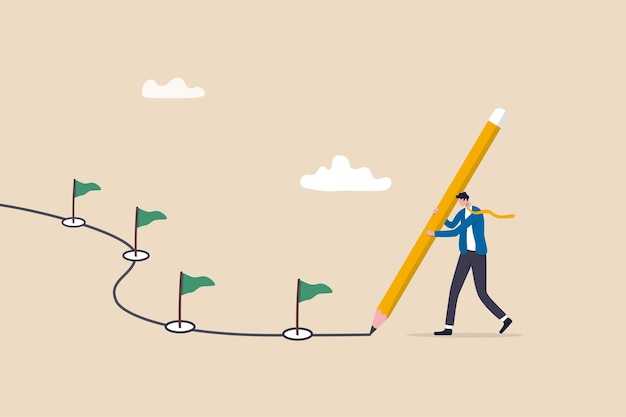 Comité rector planes MES: Actualización del promotor responsable de la ejecución del plan MES en la organización, precisando además el equipo interdisciplinario que acompaña la gestión con sus respectivas funciones y obligaciones en la ejecución de acciones en la organización.
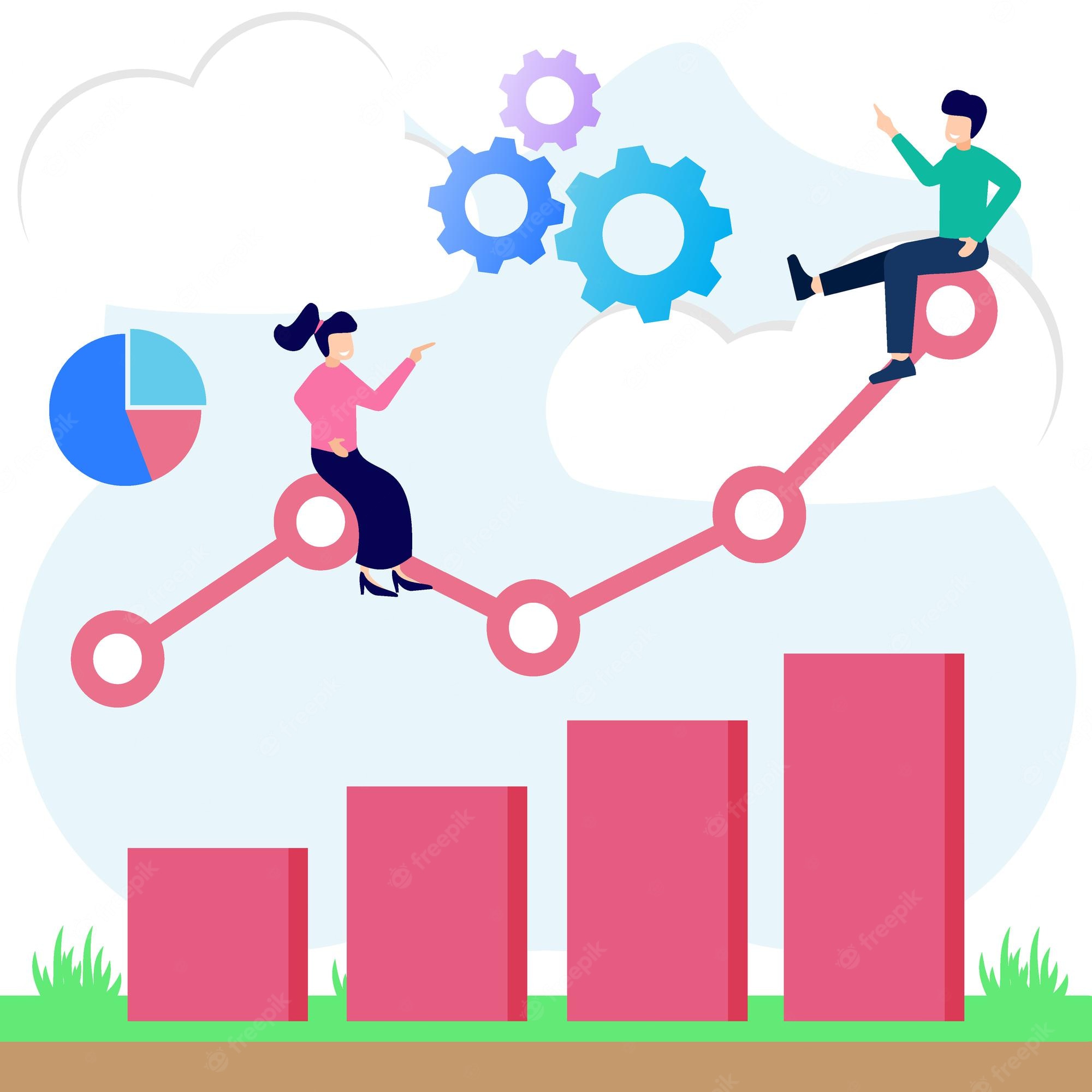 Análisis de información: Evaluación de gráficas y variación de indicadores de gestión, donde se identifica el impacto de la aplicación de acciones en el contexto organizacional y se define línea base para el periodo de gestión a iniciar.
Objetivos y alcance: Formulación y definición de objetivos para el nuevo periodo de implementación, de acuerdo al análisis realizado a la variación de datos entre la línea base y el contexto actualizado.
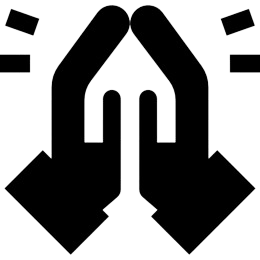 Cronograma y presupuesto: Elaboración de cronograma de actividades donde se establezcan las actividades por grupo de estrategias a ejecutar, definiendo periodos de implementación, responsables y presupuesto discriminado por acción a desarrollar. En el contenido es importante precisar el número y las fechas tentativas de reunión del comité de movilidad de la organización. A continuación se relaciona el formato recomendado desde el Área Metropolitana para formular el cronograma de actividades.
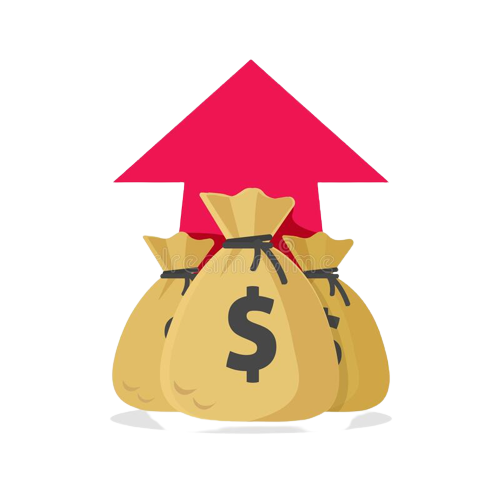 Plan de comunicaciones: Producción y publicación de un plan de medios y comunicaciones que establezca las estrategias en términos comunicacionales y de promoción definidas.
Metas de gestión: Valoración del alcance actual de la ejecución del plan MES e identificación de logros y resultados a obtener para el siguiente periodo de implementación, que permita definir éxito la ejecución del programa y conocer el escenario esperado en el futuro cercano.
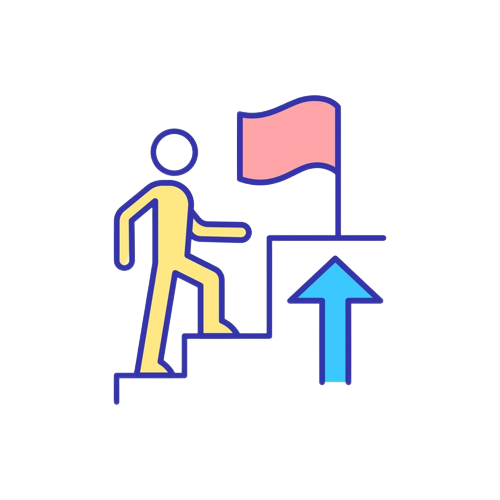 Plataforma interactiva PMES-SIM
Para el reporte de las encuestas descritas, desde la Entidad se proporciona la Plataforma PMES-SIM, como herramienta tecnológica de tabulación, registro, visualización de datos y reporte de información. El aplicativo se encuentra alojado en el Sistema de Información Metropolitano V5, correspondiente al portal de Autoservicio provisto desde la Entidad con objeto de centralizar la gestión de servicios en trámite con la Autoridad Ambiental.
Calcular la huella de carbono en la etapa de diagnóstico, permite evidenciar en el tiempo el impacto de las estrategias formuladas e implementadas en el plan. Para general la línea base del cálculo de huella de carbono, el aplicativo emplea los siguientes factores y variables:
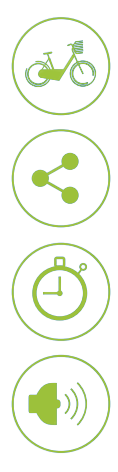 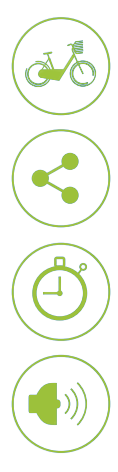 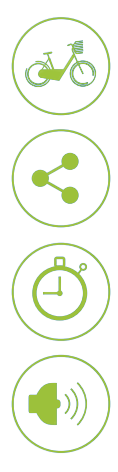 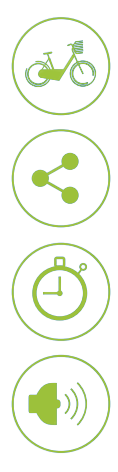 EMISIONES GENERADAS Multiplicación del factor de emisión por medio por la distancia. Se expresa en gramos, kilómetro, emisiones (gr CO2/km).
FACTOR DE EMISIÓN POR MEDIO Unidad de medida que cuantifica las emisiones de CO2 generadas por el medio de transporte utilizado. Las fuentes de consulta más fiables son la EPA o el IPCC.
Medio de transporte utilizado por el colaborador para realizar el viaje.
DISTANCIA Sumatoria de la longitud recorrida en los viajes realizados por los colaboradores discriminados por cada medio, se expresa en kilómetros (km).
El aplicativo ayudará a la organización en la identificación de distancias recorridas por los colaboradores y la huella de carbono asociada a sus desplazamientos, entendida como la totalidad de gases de efecto invernadero (GEI) emitidos por efecto directo o indirecto de un individuo, organización, evento o producto, la cual se puede calcular y compensar a través de diferentes programas, públicos o privados. La huella de carbono es una de las formas más simples que existen de medir el impacto o la marca que deja una persona sobre el planeta, de acuerdo al nivel de consumo de recursos que utiliza en su vida cotidiana.
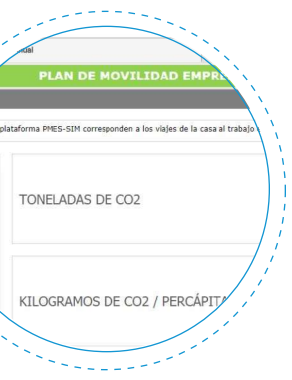 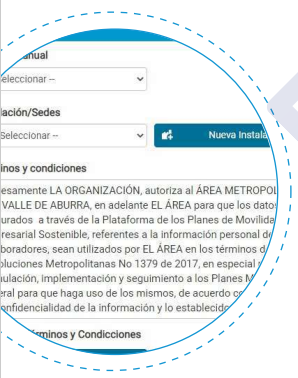 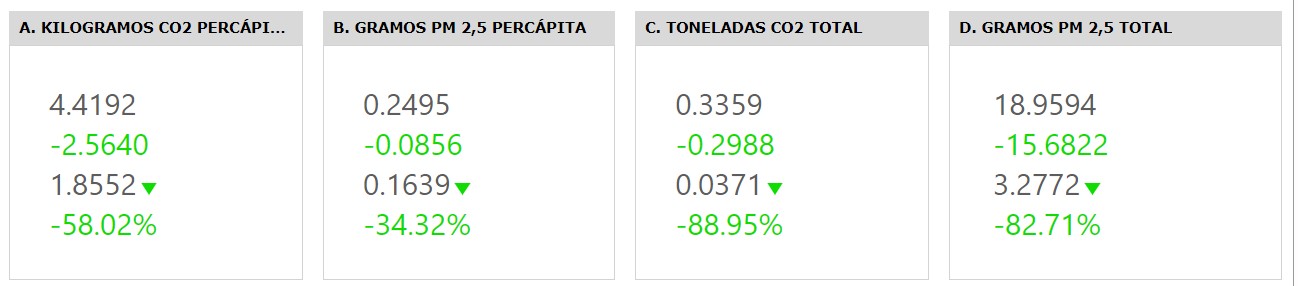 Beneficios del Plan MES a la Compañía
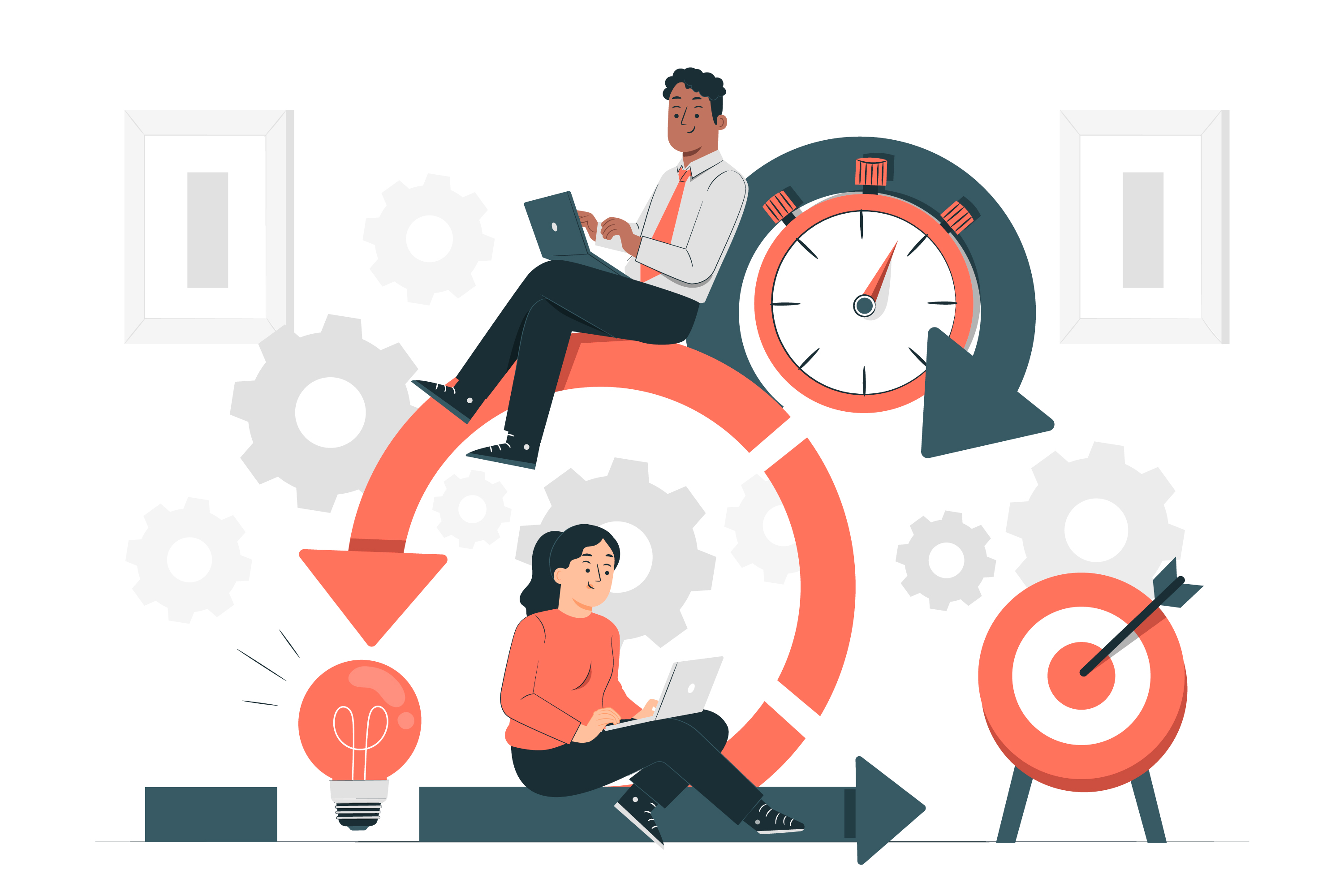 Beneficios Empresariales:
Mejor imagen frente a la comunidad.
Ambiente de trabajo saludable y creativo.
Disminución de costos en el consumo de combustibles.
Aporte de organización en la disminución de emisiones a la atmosfera.
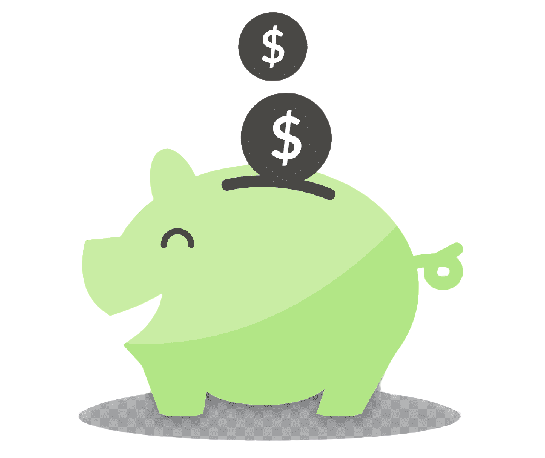 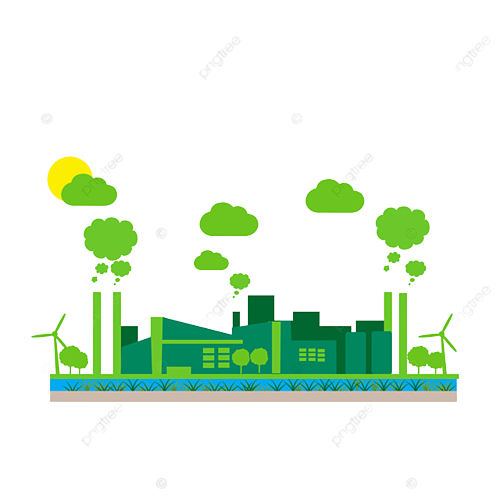 En el ámbito interno de los colaboradores se han identificado los siguientes beneficios:

Fomenta la actividad física.
Generación de beneficios económicos.
Aporta a la mejora de la calidad del Medio Ambiente.
Aumenta la felicidad y la autoestima.
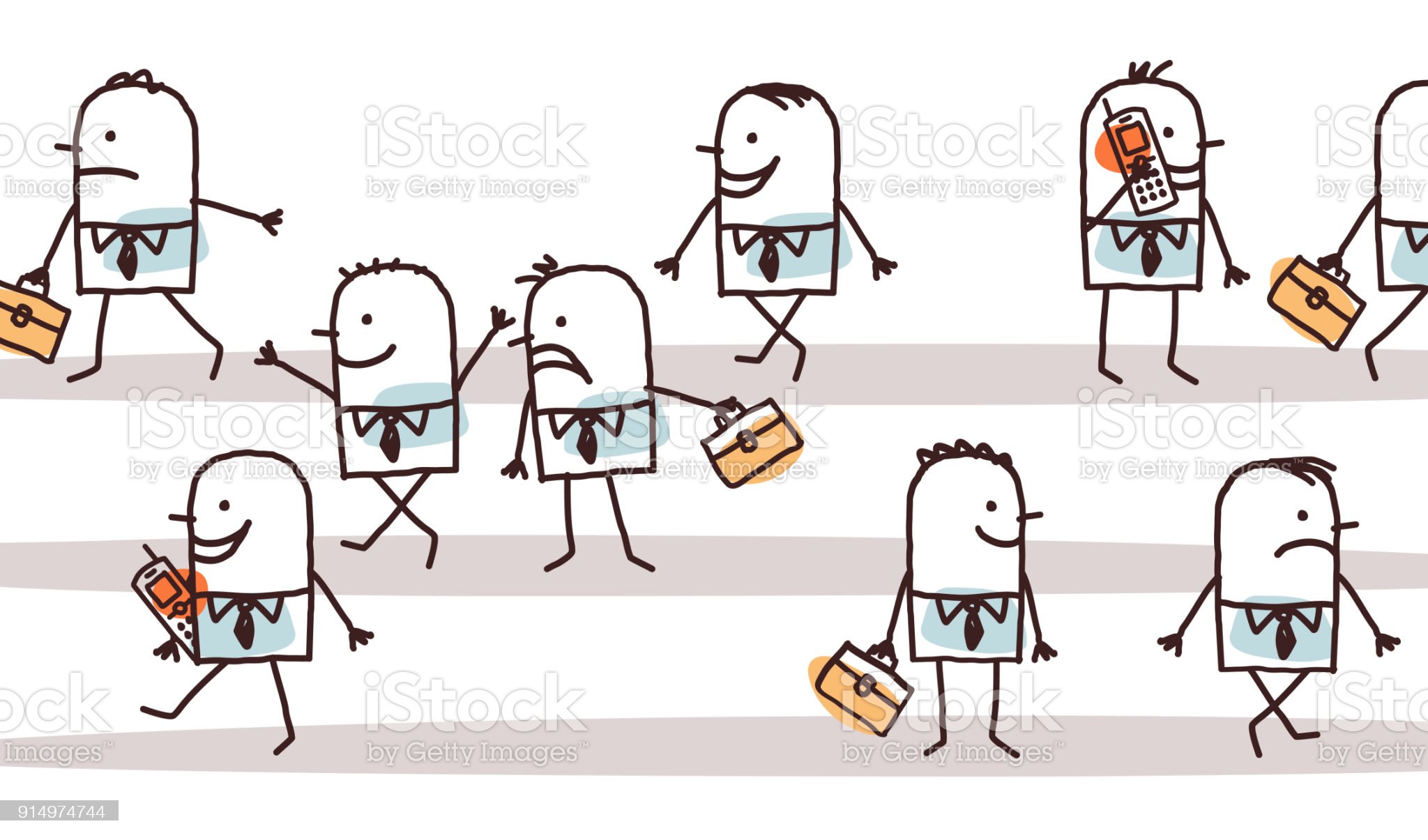 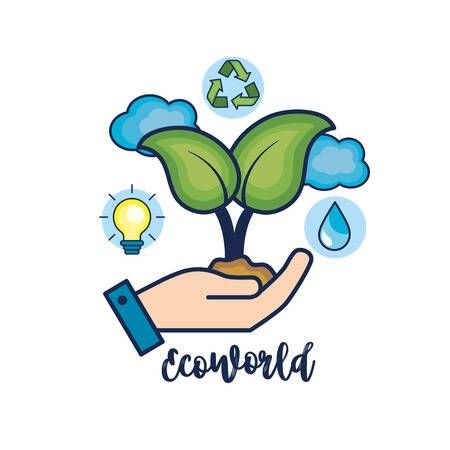 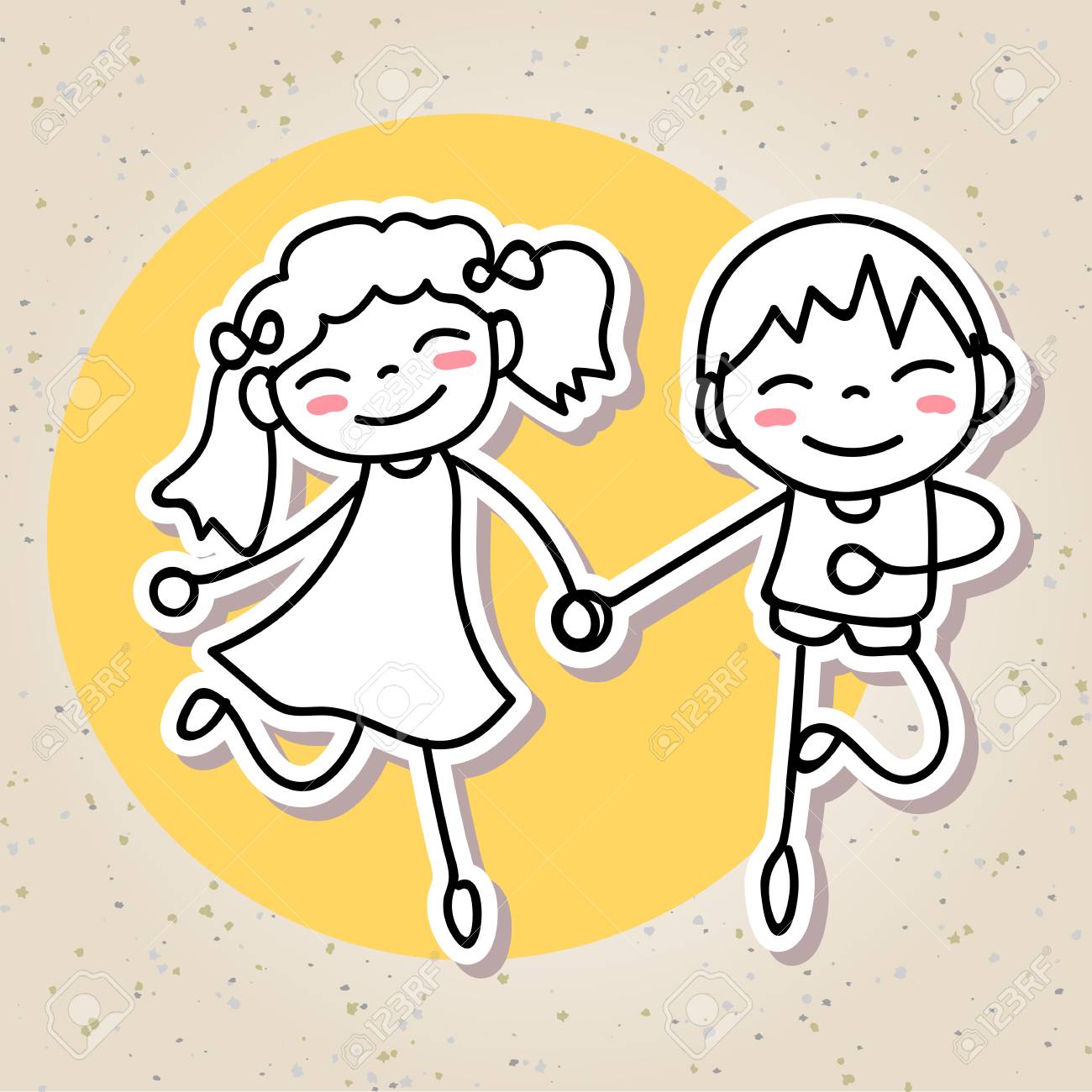 Beneficios en el ámbito ciudadano:

Mejora la movilidad
Disminuye la congestión.
Mejor ocupación del espacio público.
Mejora la calidad del aire.
Disminución del estrés.
Reduce los niveles de ruido.
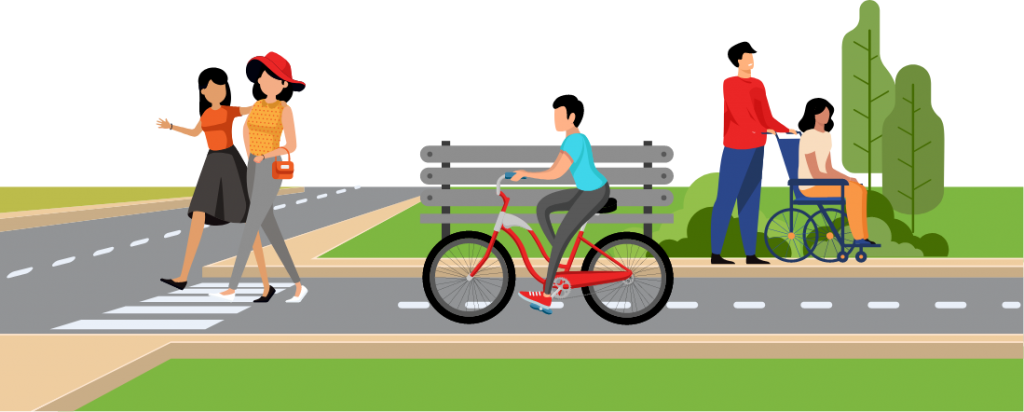 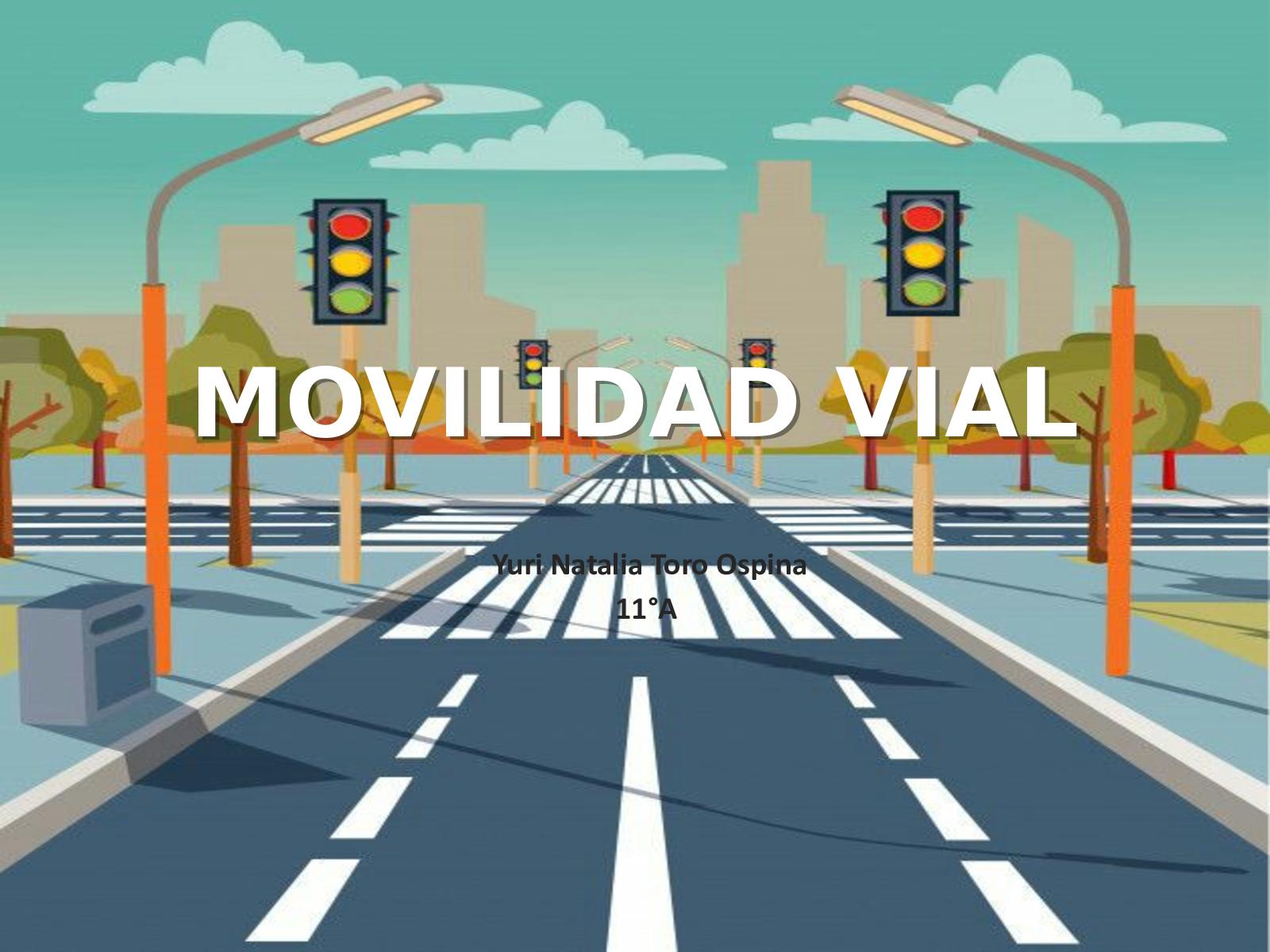 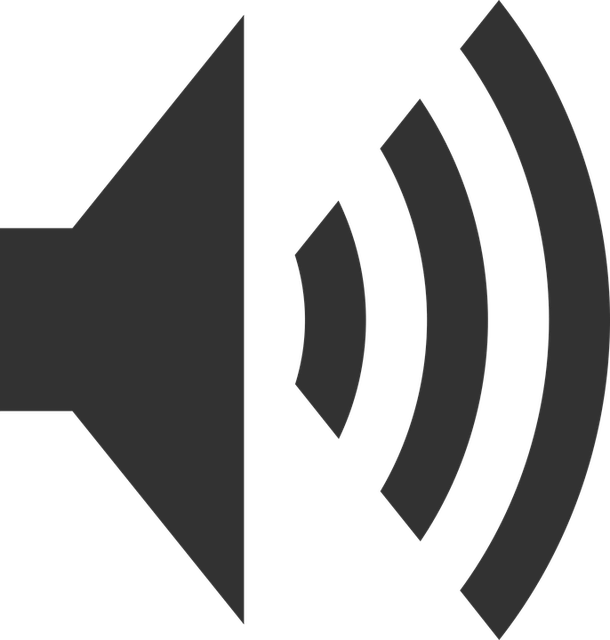 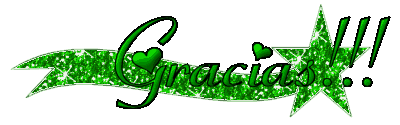